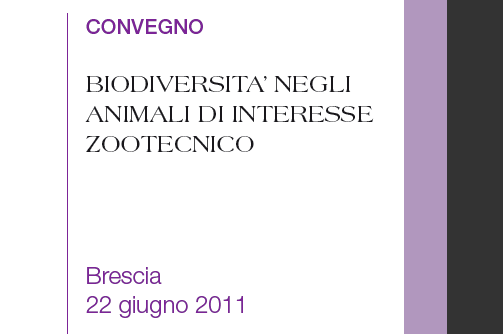 Giovanni BittanteL’attività del National Focal Point
After years of steady progress, 
recent setbacks In the fight against hunger and malnutrition 
arising from the combined effects of high food prices 
and the global economic downturn 
coupled with the continuing problems of underdevelopment, civil strife, inadequate food supplies, social discrimination and environmental stress, jeopardize the earlier hopes for achieving the poverty, hunger and nutrition-related Millennium Development Goals (MDGs).
According to FAO, 
there were 105 million more hungry people in 2009 than in the previous year and the number
of malnourished people now stands at 1.02 billion.
Around the world close to 10 million children die 
before their fifth birthday every year, over one-third of which are associated with under nutrition. 
One in three developing-country children
under the age of five 178 million children – are stunted 
due to chronic under nutrition and poor health, 
and some 148 million children are underweight.
Micronutrient deficiencies or “hidden hunger” affects around 2 billion people worldwide
or about one third of the world’s population. 
These vitamin and mineral deficiencies, 
especially of iron, iodine, zinc and vitamin A, 
lead to poor physical growth and development, lowered mental capacities, reduced productivity, impaired immune systems, blindness and death - all of which are preventable.
While the cost of treating and dealing 
with the effects of malnutrition, 
whether in fiscal, economic or human terms, is high, 
the prevention of malnutrition is much less. 
Investing in nutrition, therefore, 
not only is a moral imperative, 
but also makes economic sense 
as it reduces health care costs, improves productivity 
and economic growth and promotes education, intellectual capacity and social development.
The importance of food-based approaches 
for overcoming malnutrition and improving nutrition 
is fully recognized by the FAO. 
Focusing on the distinctive relationship between agriculture, food and nutrition, FAO works actively to protect, promote and improve established food-based systems as the sustainable solution to ensure food and nutrition security, 
combat micronutrient deficiencies, improve diets and raise levels of nutrition, and by doing so, 
to achieve the nutrition-related MDGs.
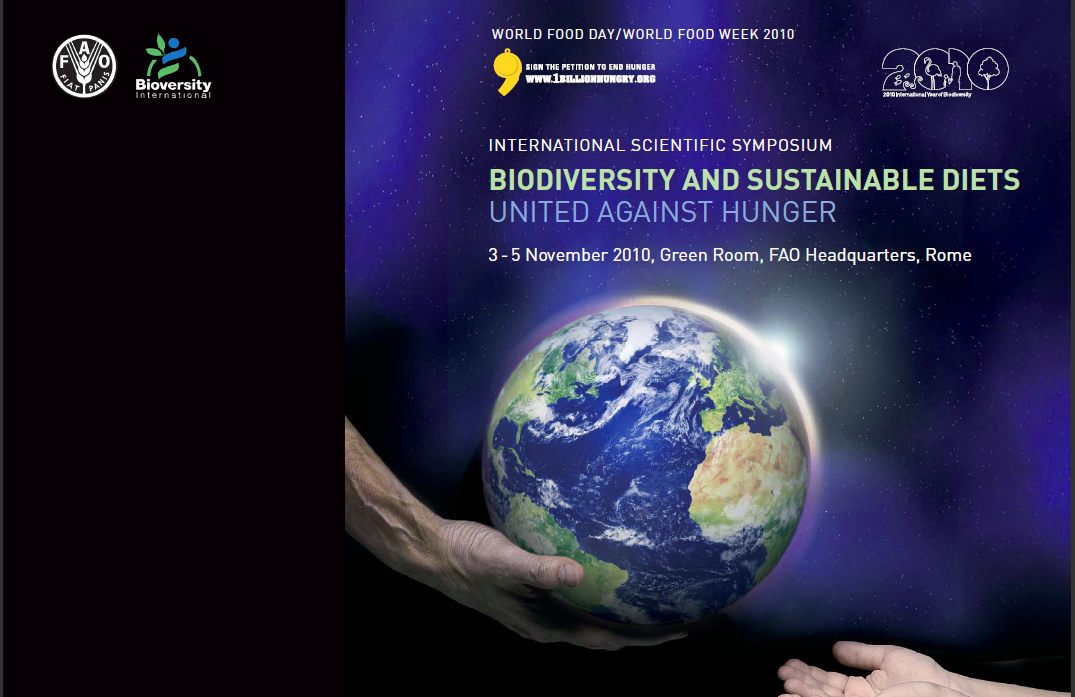 INTERNATIONAL SCIENTIFIC SYMPOSIUMBIODIVERSITY AND SUSTAINABLE DIETS UNITED AGAINST HUNGER3-5 NOVEMBER 2010 FAO HEADQUARTERS, ROMEFINAL DOCUMENT
DEFINITION OF SUSTAINABLE DIETS:

Sustainable Diets are those diets 
with low environmental impacts 
which contribute to food and nutrition security 
and to healthy life for present and future generations. 
Sustainable diets are protective and respectful of biodiversity
and ecosystems, culturally acceptable, accessible, 
economically fair and affordable; 
nutritionally adequate, safe and healthy; 
while optimizing natural and human resources.
INTERNATIONAL SCIENTIFIC SYMPOSIUMBIODIVERSITY AND SUSTAINABLE DIETS UNITED AGAINST HUNGER3-5 NOVEMBER 2010 FAO HEADQUARTERS, ROMEFINAL DOCUMENT
3. Decision-makers should give priority to 
and promote sustainable diet concepts in policies 
and programmes in the agriculture, food, environment,
trade, education and health sectors.
Nutrition should be given more emphasis 
by plant and animal breeders 
and research on nutrient content of food biodiversity 
should be encouraged. 
Food composition data should be compiled by FAO
in the INFOODS databases and by regional and national institutions.
INTERNATIONAL SCIENTIFIC SYMPOSIUMBIODIVERSITY AND SUSTAINABLE DIETS UNITED AGAINST HUNGER3-5 NOVEMBER 2010 FAO HEADQUARTERS, ROMEFINAL DOCUMENT
4. New projects and case studies should be encouraged
to demonstrate the synergies between biodiversity, 
nutrition and socio-economic, cultural 
and environment sustainability 
as well as to gather evidence about the potential 
of greater use of biodiversity for better nutrition 
and health and for poverty alleviation and improved livelihoods.
The evidence gathered from these research efforts 
should be compiled by FAO and Bioversity International 
and made available on an open access web-based platform.
INTERNATIONAL SCIENTIFIC SYMPOSIUMBIODIVERSITY AND SUSTAINABLE DIETS UNITED AGAINST HUNGER3-5 NOVEMBER 2010 FAO HEADQUARTERS, ROMEFINAL DOCUMENT
5. Food based dietary guidelines and policies
should give due consideration to sustainability 
when setting goals aimed at healthy nutrition. 
A guidance document on how to develop such guidelines 
and policies at national level could be elaborated by FAO, 
in collaboration with Bioversity International 
and other partners.
INTERNATIONAL SCIENTIFIC SYMPOSIUMBIODIVERSITY AND SUSTAINABLE DIETS UNITED AGAINST HUNGER3-5 NOVEMBER 2010 FAO HEADQUARTERS, ROMEFINAL DOCUMENT
7. The development of a Code of Conduct for Sustainable Diets
is strongly recommended.
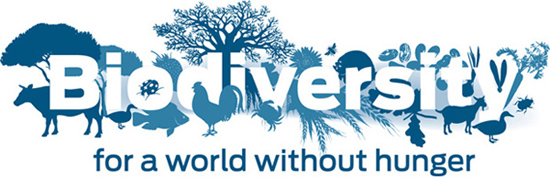 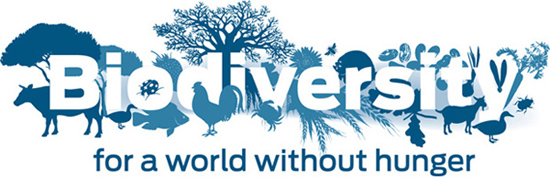 Animals 
The biodiversity of the 35 or so animal species that have been domesticated for use in agriculture and food production 
is the primary biological capital for livestock development 
and is vital to food security and sustainable rural development.
Many indigenous breeds, some of which are threatened with extinction, 
have characteristics such as resilience to climatic stress  and resistance to diseases and parasites, which make them well adapted to local conditions, 
and which are of great potential importance to future livestock production. 
Recent years have seen substantial erosion of domestic animal diversity a trend that is likely to accelerate 
with the rapid changes currently affecting the livestock sector.
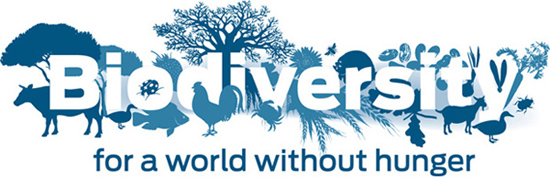 Livestock development in the twentieth century 
concentrated on a very small number of breeds worldwide,
frequently without due consideration to the way 
in which production environments 
affect animals’ ability to survive, produce and reproduce. 
According to:
The State of the World’s Animal Genetic Resources
 for Food and Agriculture (2007), 
20 percent of documented livestock breeds 
are at risk of extinction: 
1500 of the 7600 breeds around the globe 
may be lost forever in the near future.
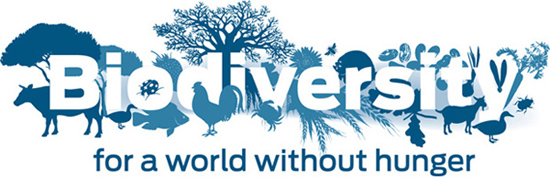 In order to safeguard and support 
world’s agri-cultural heritage systems 
FAO launched in 2002 during the World Summit 
on sustainable Development (WSSD, Johannesburg, 2002)
a UN Partnership Initiative on conservation 
and adaptive management of 
Globally Important Agricultural Heritage Systems (GIAHS). 
The initiative seeks to promote the international recognition, dynamic conservation of these agricultural heritage systems
—including where necessary their revitalization—
and the outstanding role these systems 
played in the maintenance and in-situ conservation 
of agricultural biodiversity of global significance.
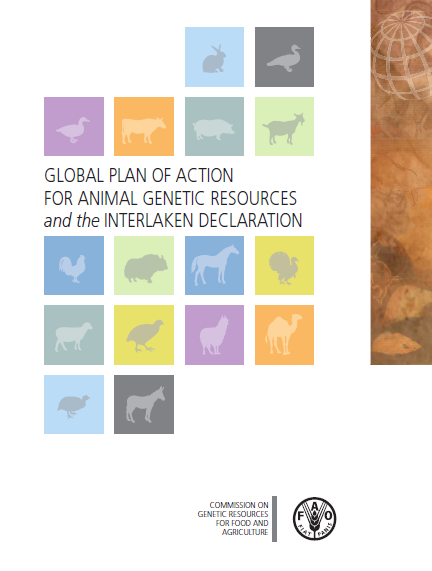 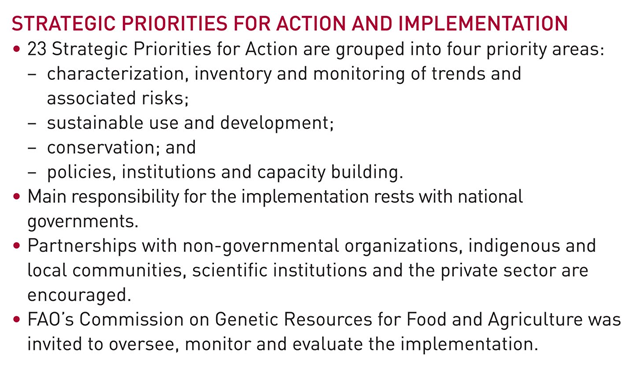 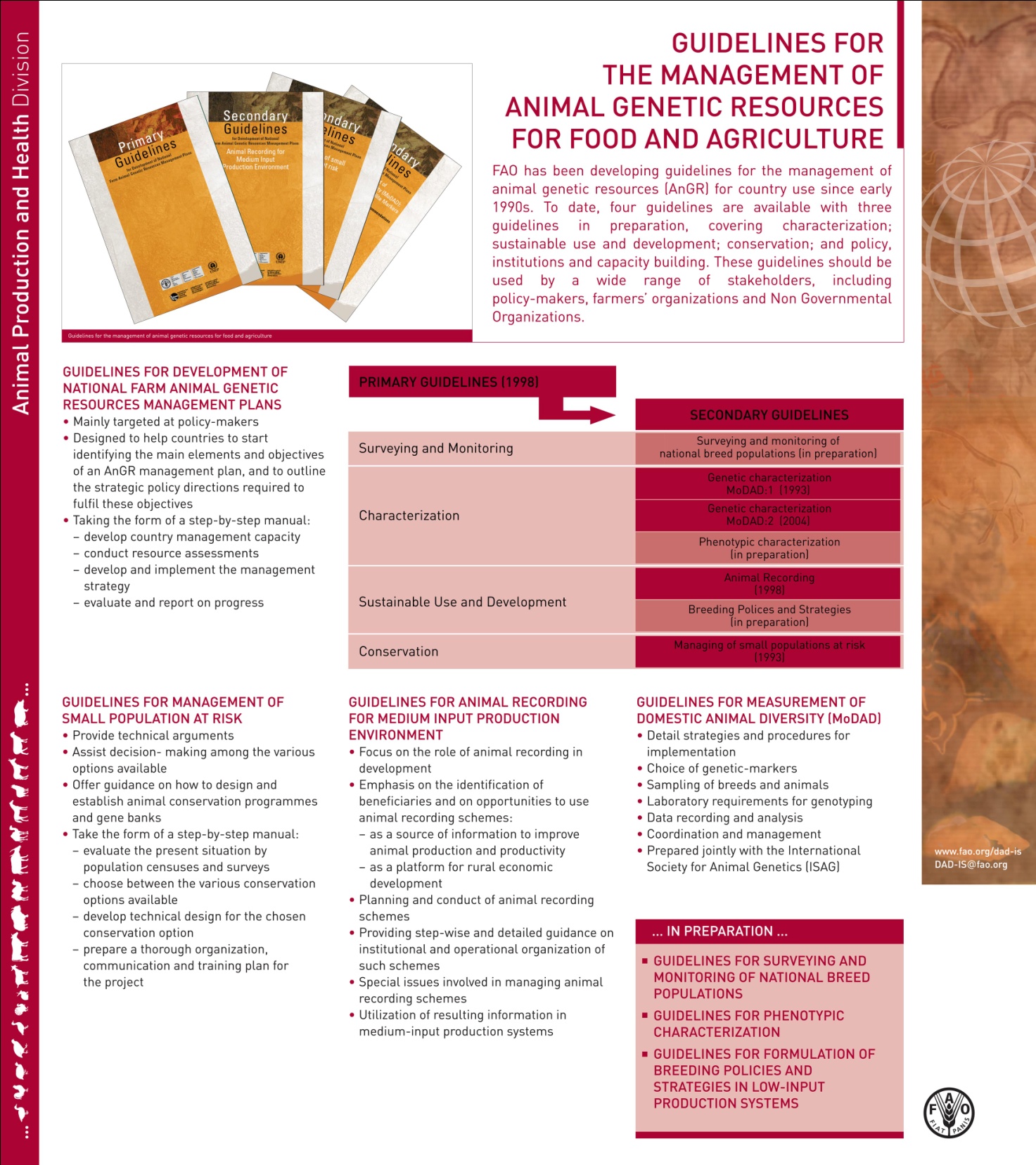 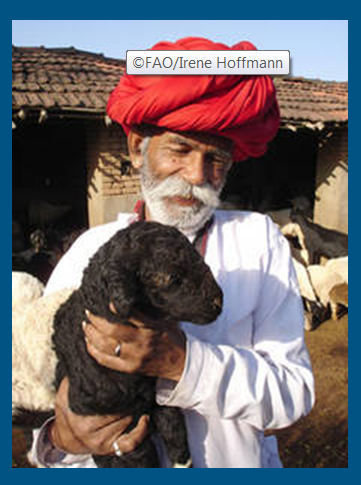 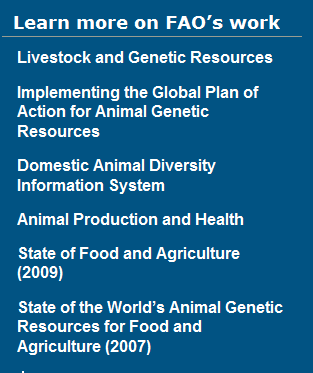 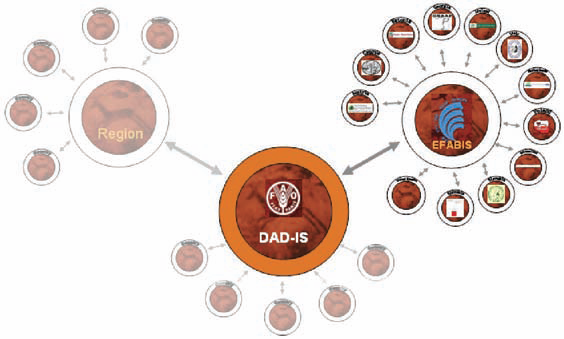 FIGURE 1: structure of the global network
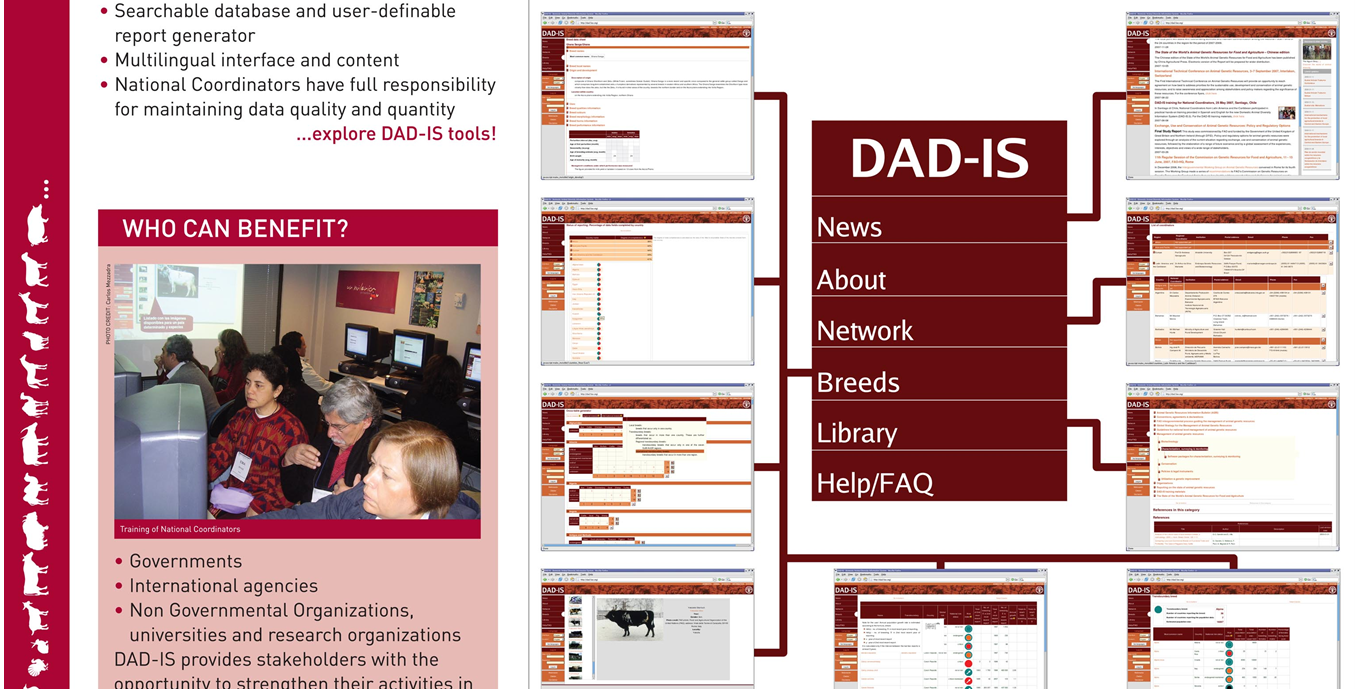 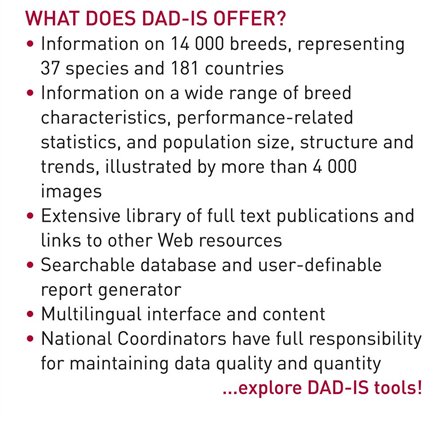 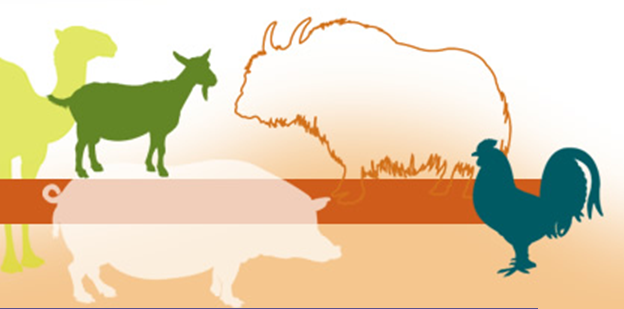 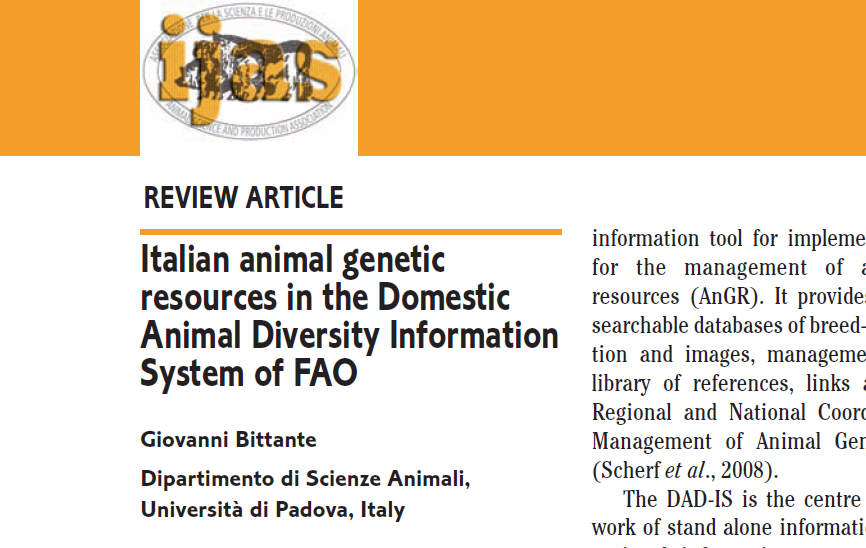 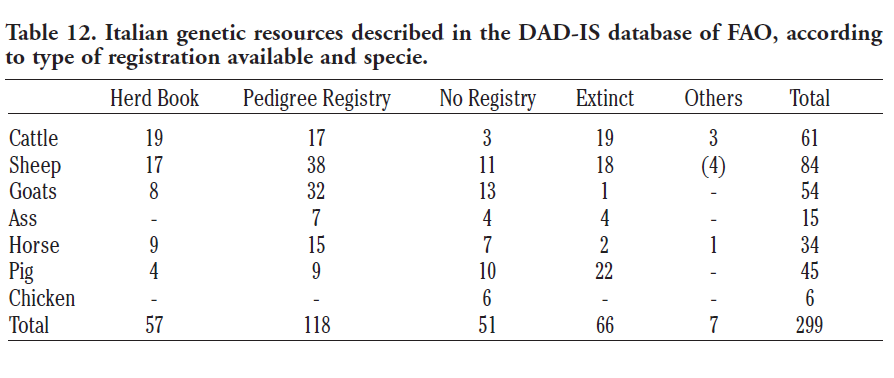 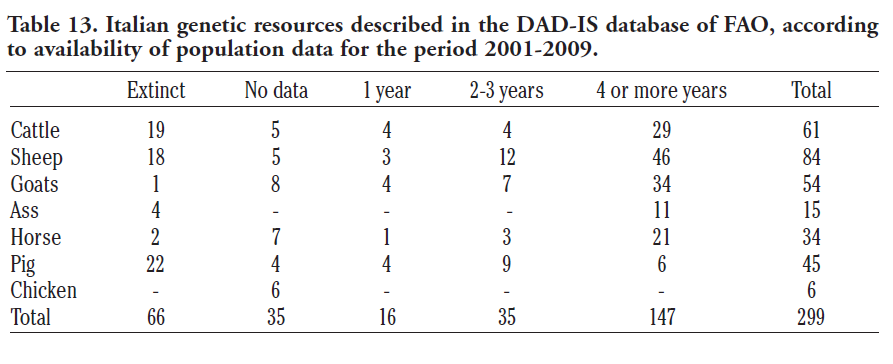 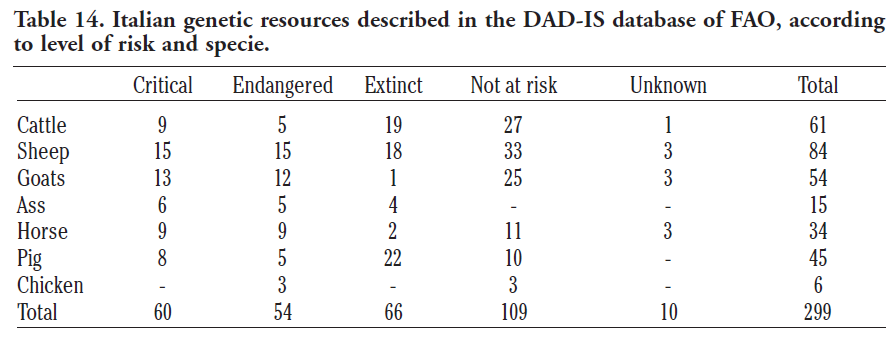 AZIONI PRIORITARIE:
Indagine – monitoraggio;
Caratterizzazione della razza:
 genetica/genomica;
 fenotipica;
 ambientale;
 culturale;
Conservazione ex situ:
 Criobanca virtuale;
Conservazione in situ:
Piano di accoppiamenti;
Promozione della razza;
Valorizzazione dei prodotti;
Valorizzazione ambientale;
CONCLUSIONI:
Le razze si salvano salvando prima di tutto gli allevatori;
Bisogna abbandonare la cultura della produttività a tutti i costi;
Ci vuole un approccio globale con coinvolgimento degli stakeholders;
È necessario un approccio di sistema “from field to fork”;
C’è bisogno di coordinamento e informazione;
CONCLUSIONI:
È un lavoro importante:
Possiamo farlo;
Dobbiamo farlo!
Grazie !
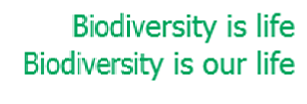